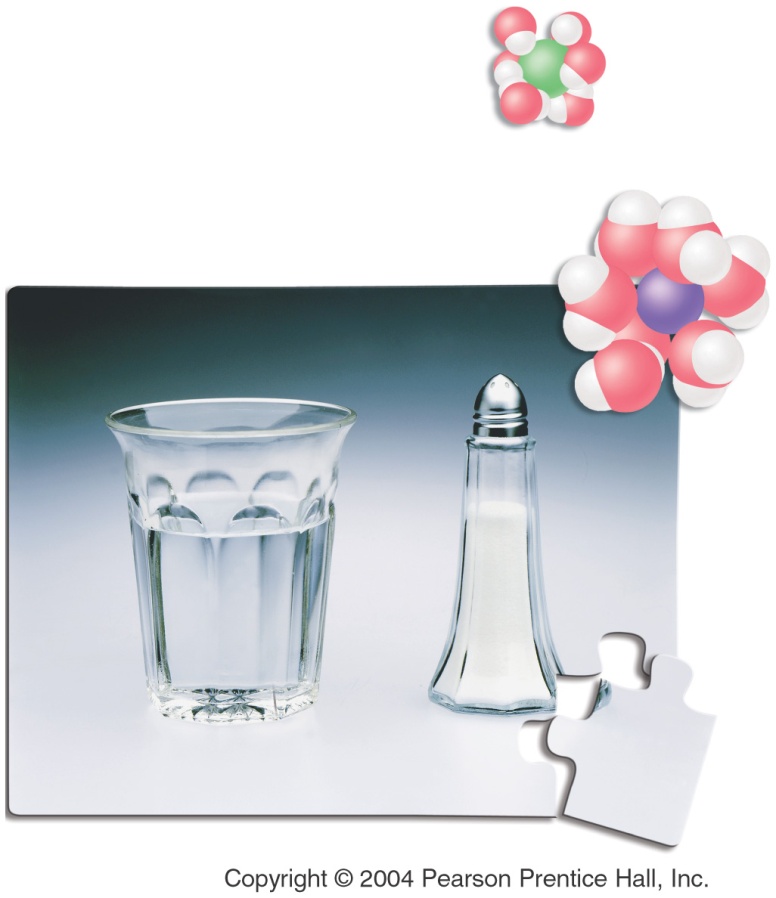 Chapter 14
Solutions
Outline
Solutions
Units of Concentration
Properties of Solutions
Solubility
Reactions
Colligative Properties
I have no doubt that in reality the future will be vastly more surprising than anything I can imagine.  Now my own suspicion is that the universe is not only queerer than we suppose, but queerer than we can suppose.
John Burdon Sanderson Haldane
How are solutions quantified?
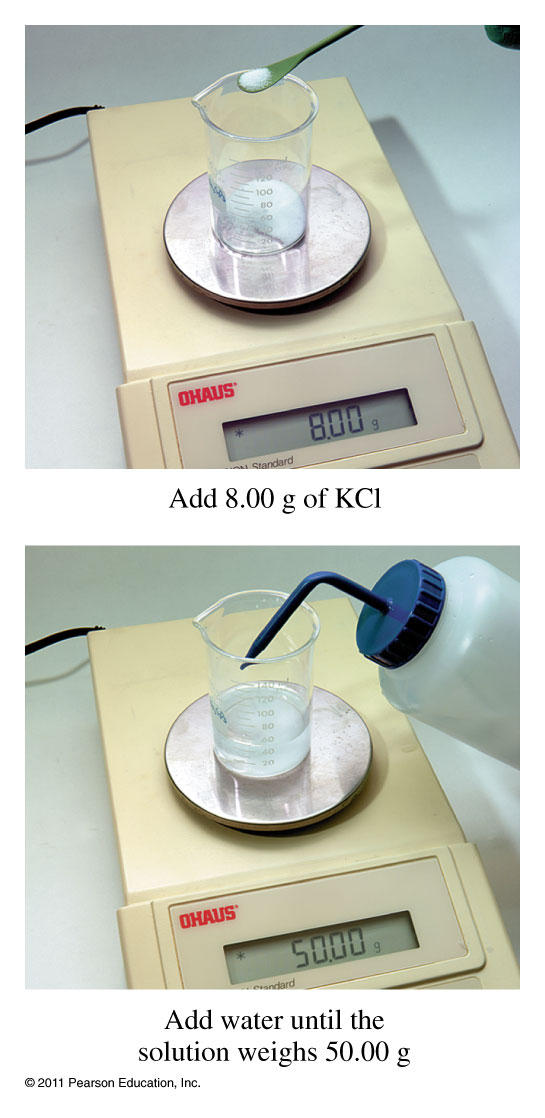 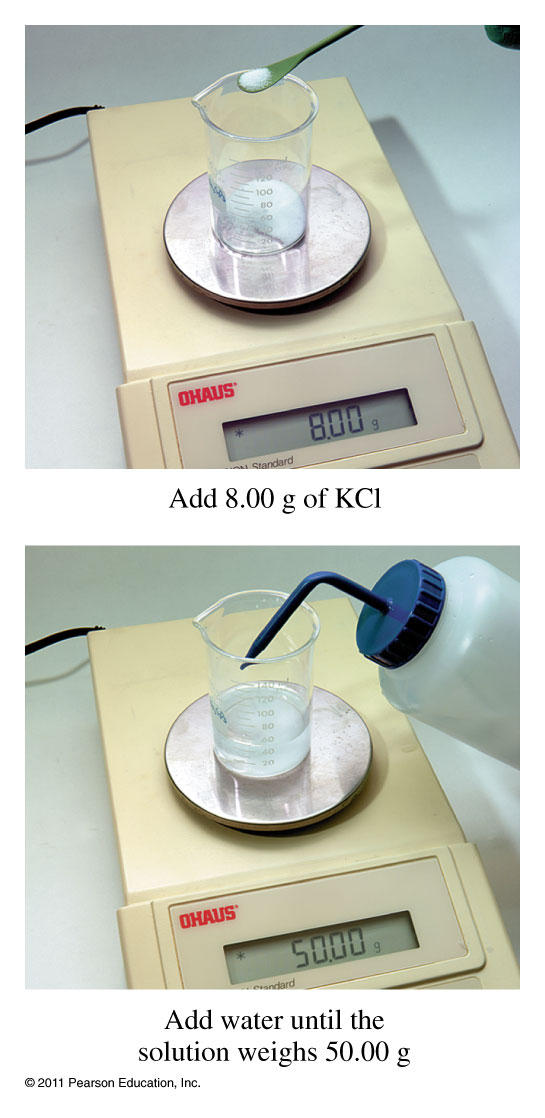 What is the mass percent of the solution?
What is volume percent, v/v%?
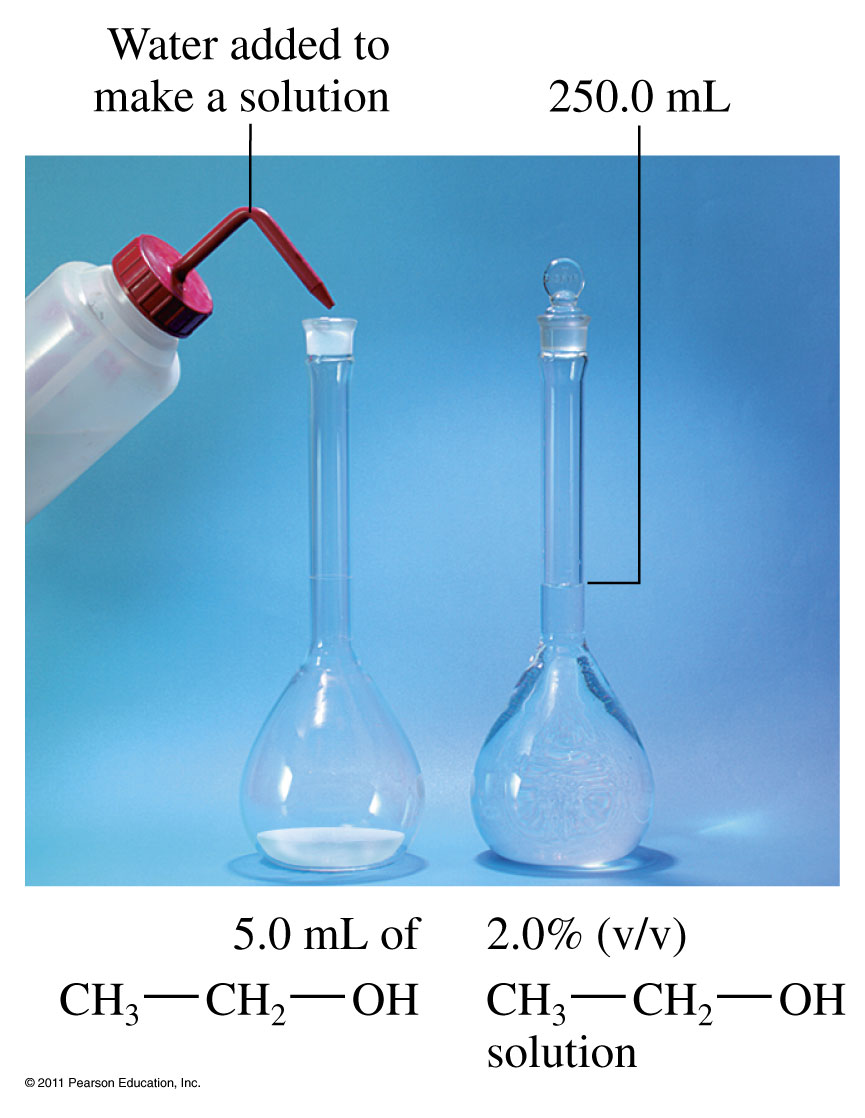 Example – Mass Percent
A solution consists of 31.7 g of AgNO3 in 52.0 g of water. What is the mass % of AgNO3?
Example – Mass Percent
How much of a 25.0% glucose solution is needed to get 56.1 g of glucose?
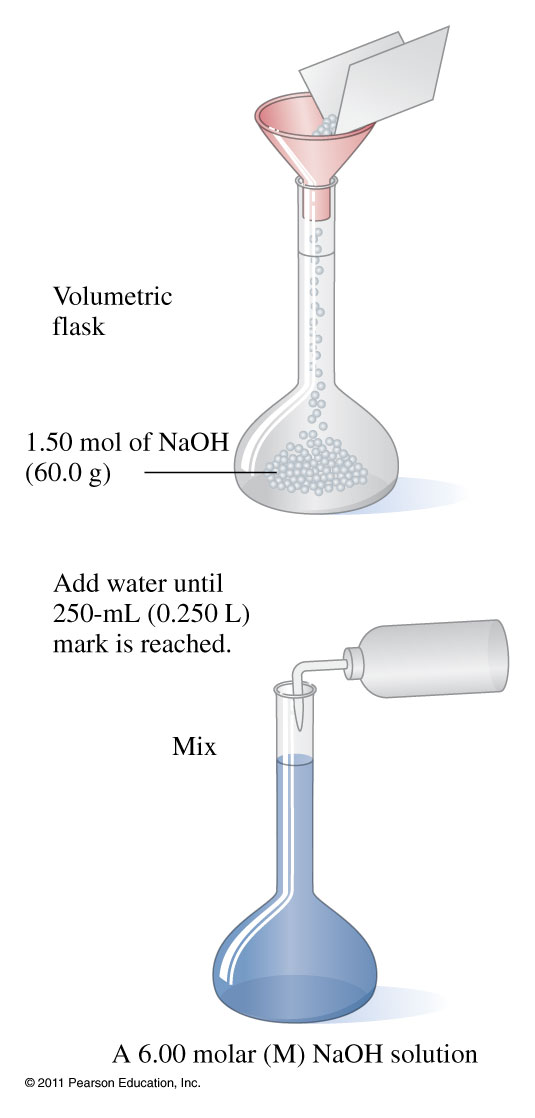 How do you prepare a solution?
Example - Molarity	M = moles/L
What is the molarity of a sodium hydroxide solution that contains 24.6 g of NaOH dissolved to 500.0 mL total volume?
Example - Molarity
Calculate the volume of a 2.50 M sugar solution containing 0.400 mol of sugar.
Example - Molarity
What volume of 3.0 M NaOH can be prepared from 52.0 g NaOH?
Example – Molarity
What mass of solute is dissolved in 25.0 mL of 0.500 M CuCl2?
Example – Units of Concentration
Calculate the molarity of a solution that is 30.0% glucose, C6H12O6, and has a density of 1.42 g/mL.
Example – Units of Concentration
Calculate the % acetic acid in a solution of vinegar that is 3.50 M in acetic acid and has a density of 1.06 g/mL.
How does concentration change during a dilution?
Example - Dilutions
A concentrated acetic acid is 20.0 M. What is the new molarity if 10.00 mL is diluted to 50.00 mL with distilled water?
Example - Dilution
What volume in mL of a 0.20 M strontium chloride solution can be prepared by diluting 5.00 mL of a 1.0 M stock solution?
Solution Stoichiometry
Example - Solution Stoichiometry
Calculate the mass of BaSO4 formed from 0.104 L of 2.00 M H2SO4 and excess Ba(OH)2.
Example - Solution Stoichiometry
Antacids containing CaCO3 react with stomach acid according to the reaction: 
CaCO3 (s) + 2 HCl (aq)  CaCl2 (aq) + CO2 (g) + H2O (l)
The normal volume acid in the stomach is between 20 – 100 mL. 
How much CaCO3 (s) is needed to react with 62.0 mL of 6.0 M HCl?
Example - Solution Stoichiometry
Given that 25.0 mL of a 0.100 M MgBr2 solution completely reacts with 13.9 mL of a AgNO3 solution, what is the molarity of the AgNO3 solution?
Example - Solution Stoichiometry
What volume in mL of a 0.75 M sodium carbonate solution is required to completely react with 15.0 mL of 6.00 M hydrochloric acid? Given:
Na2CO3 (aq) + 2 HCl (aq)  2 NaCl (aq) + H2O(l) + CO2 (g)
What are the common types of solutions?
Gaseous	gas in gas
    			liquid in gas

Liquid		gas in liquid
    			liquid in liquid
    			solid in liquid

Solid		liquid in solid
			solid in solid
How does pressure affect gas solubility?
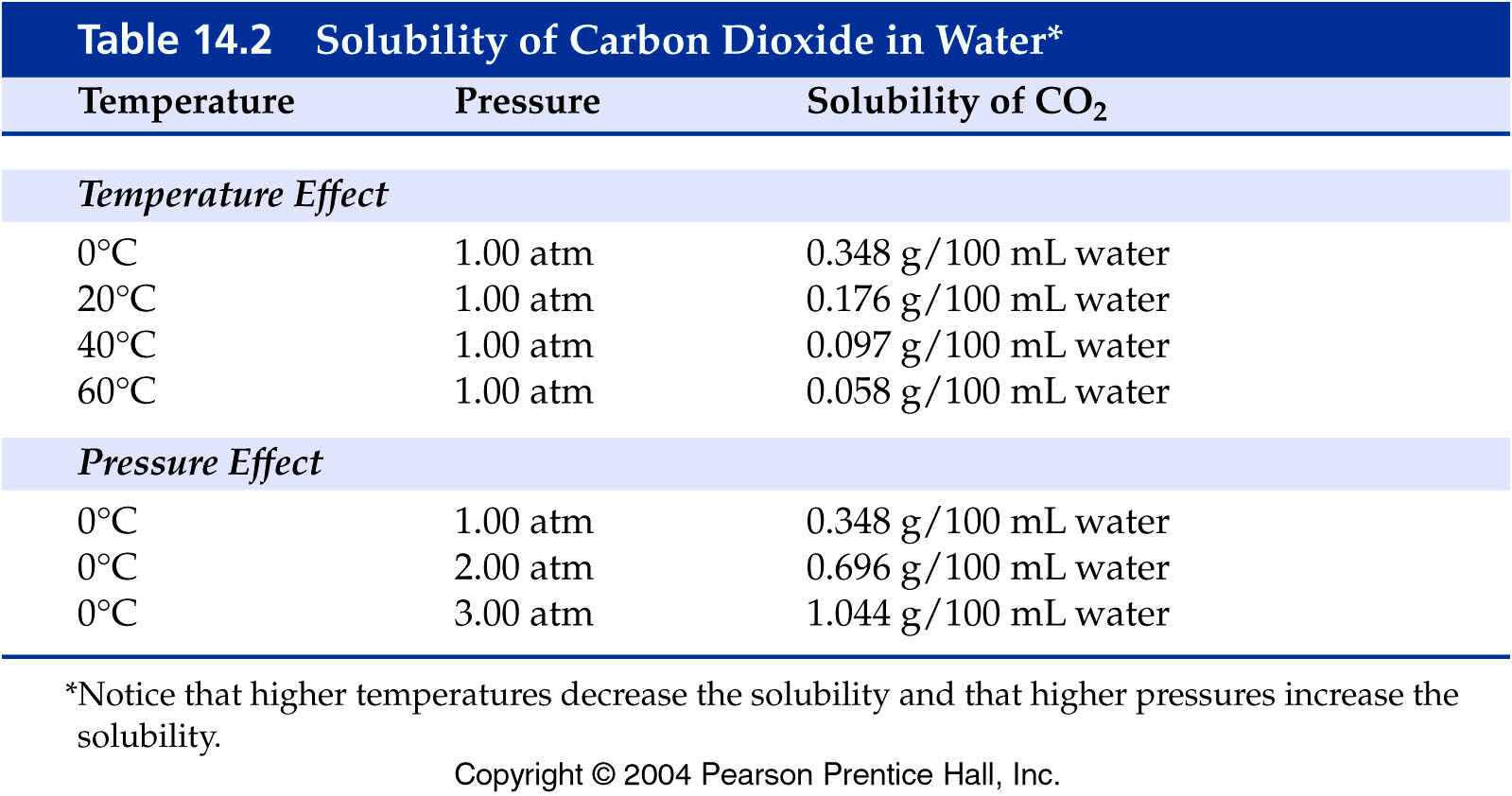 Example - Henry’s Law
If the solubility of nitrogen is 1.90 mg/100mL blood at 1.00 atm, what is the solubility of nitrogen in a scuba diver’s blood at a depth of 155 feet where the pressure is 5.50 atm?
Example - Solubility
Which of the following pairs are miscible?
Water and ethanol, CH3CH2OH
Hexane, CH3(CH2)4CH3 and xylene,
Ethanol, CH3CH2OH, and xylene,  
A and B
All of the above
How do liquids mix into solutions?
How do solids mix in solutions?
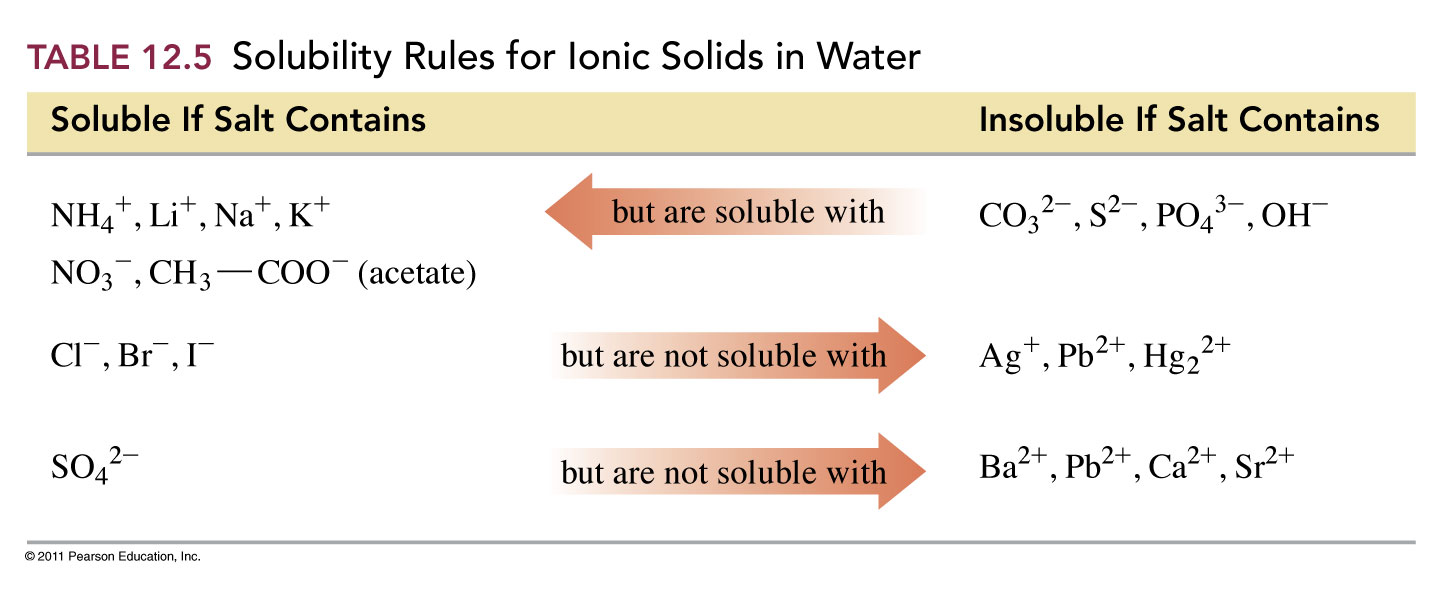 What causes substances to dissolve?
What is a solvent cage?
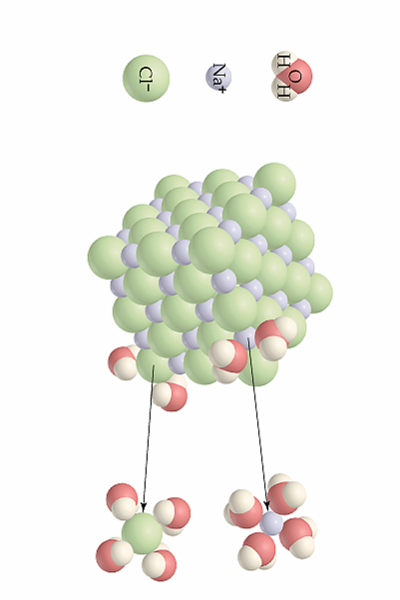 How do ionic compounds dissociate?
How are solubility and temperature related?
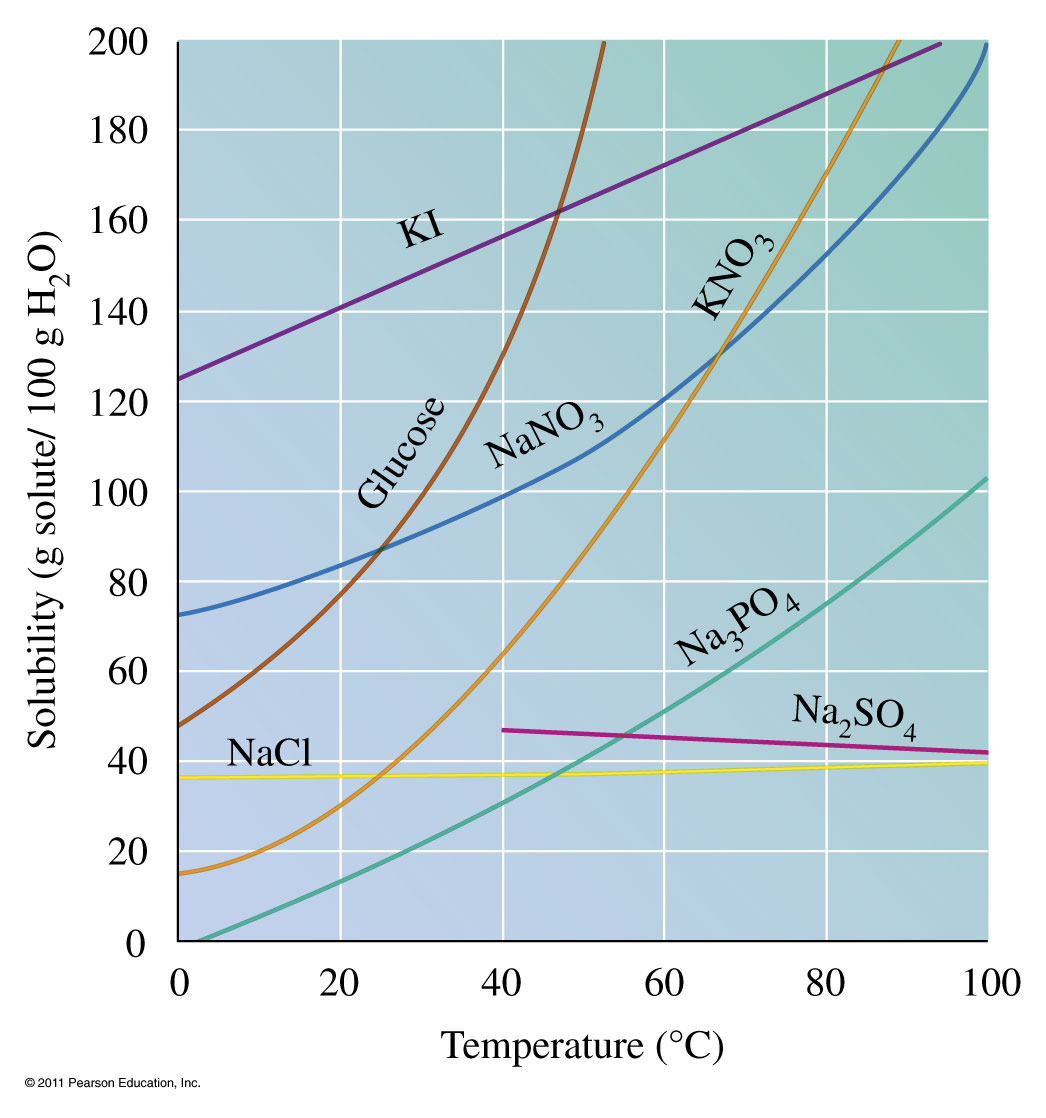 How are solubility and temperature related?
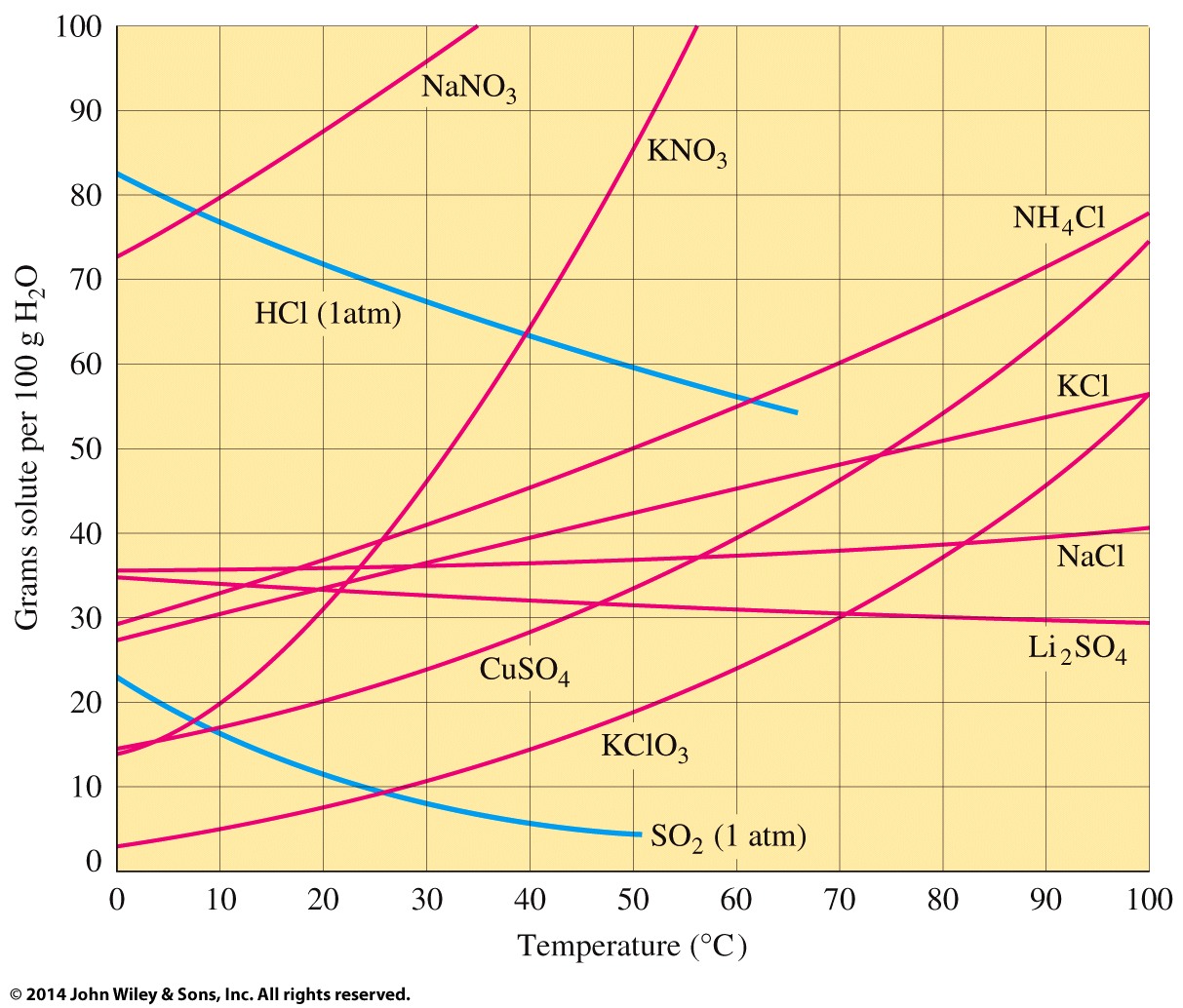 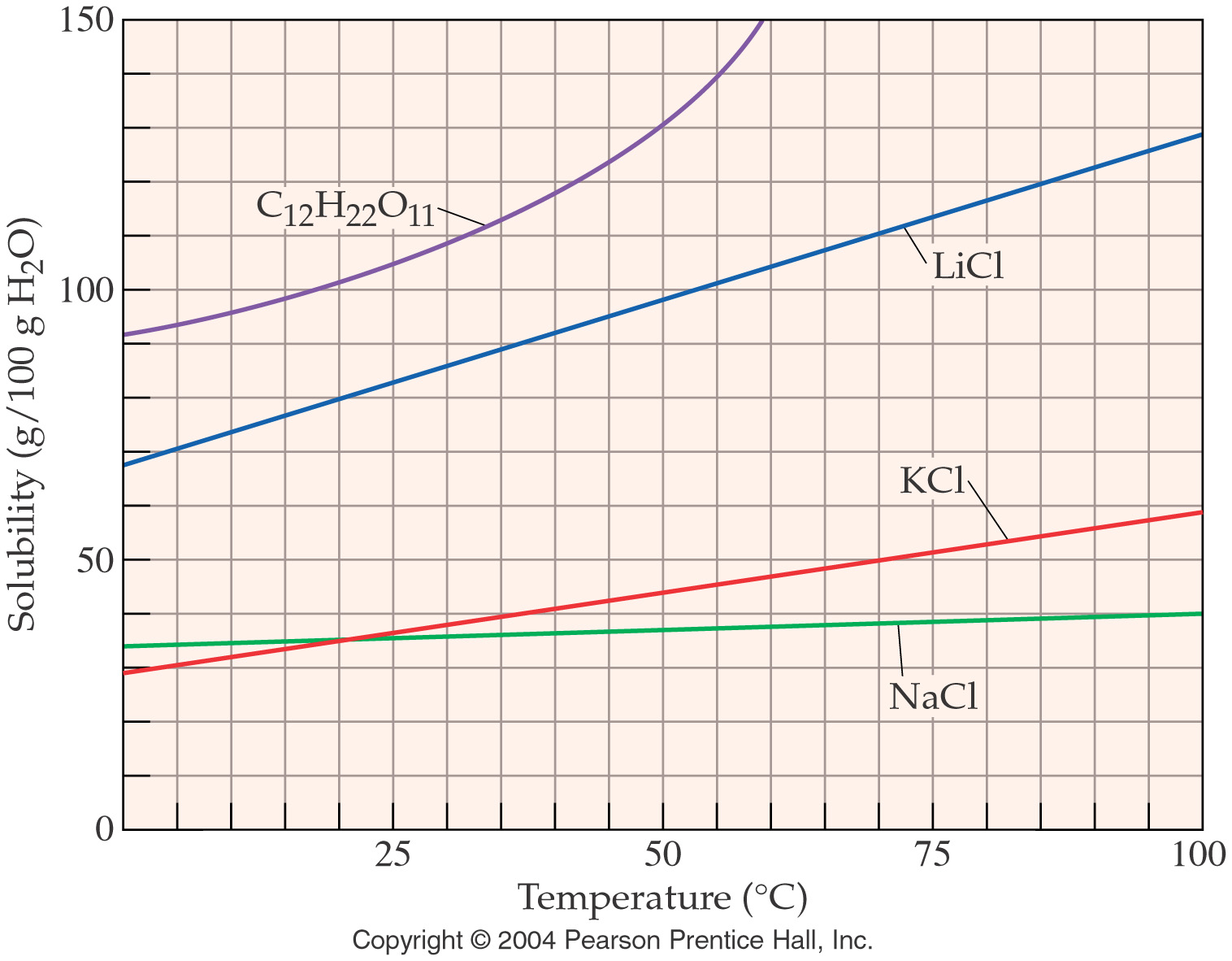 Example - Solutions
What type of solution is sodium acetate at 75 °C  and 50g/100 g H2O?
Saturated
Unsaturated
Supersaturated
Not enough information
What happens to a supersaturated solution if more solute is added?
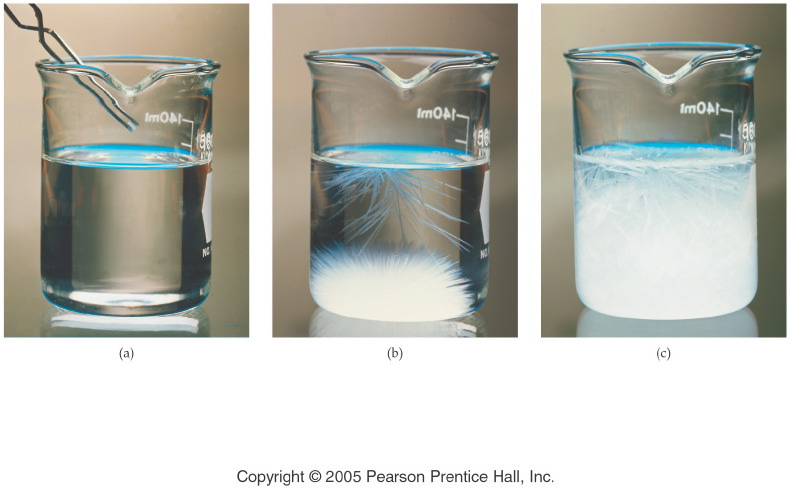 [Speaker Notes: Figure: 14-06-01UN

Title:
Illustration of Supersaturation

Caption:
(a) A single crystal of sodium acetate, NaC2H3O2, is dropped into a supersaturated solution, (b) the small crystal causes extensive crystallization, and eventually, (c) the solute forms a solid mass of NaC2H3O2.  

Notes:
Any remaining sodium acetate solution in the beaker is saturated.]
How do solutions differ?
How does adding a solute change the properties of a solution?
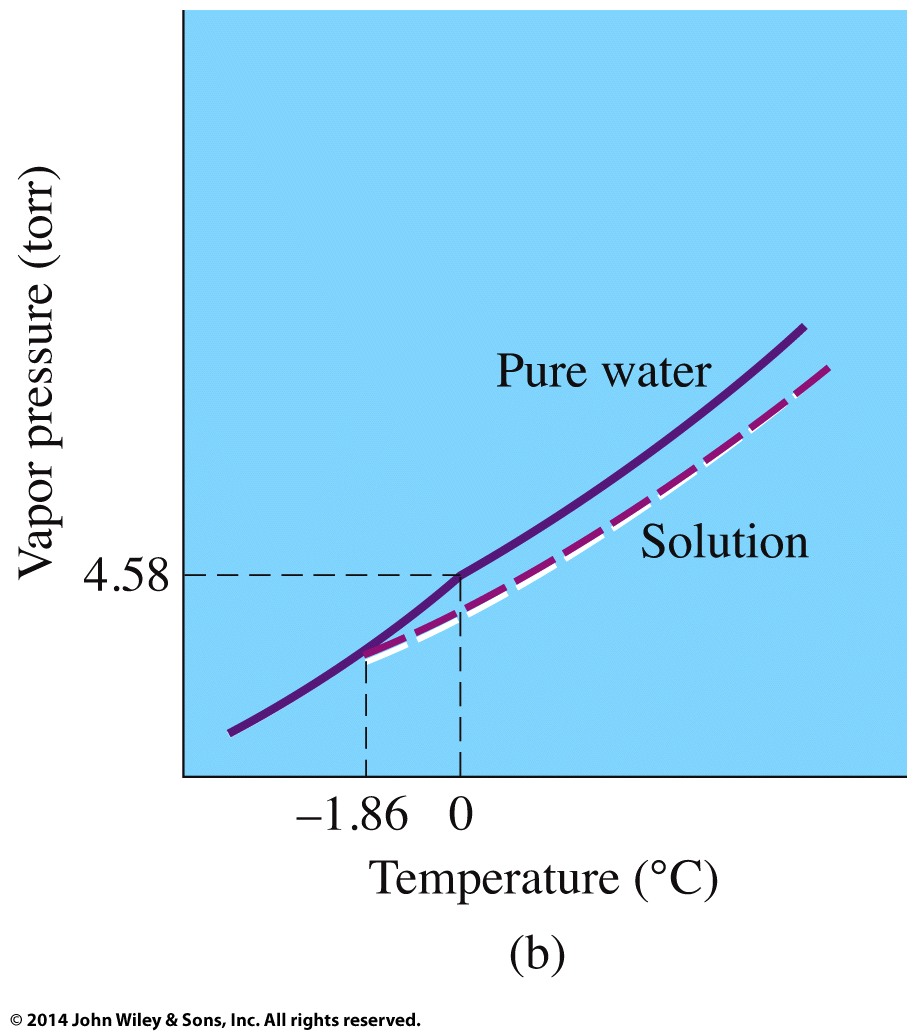 Example – Colligative Properties
A 1.00-kg sample of water contains 0.500 mol of Na3PO4. What is the freezing point of the solution? Kf water = 1.86 °C/m.
How does osmosis work?
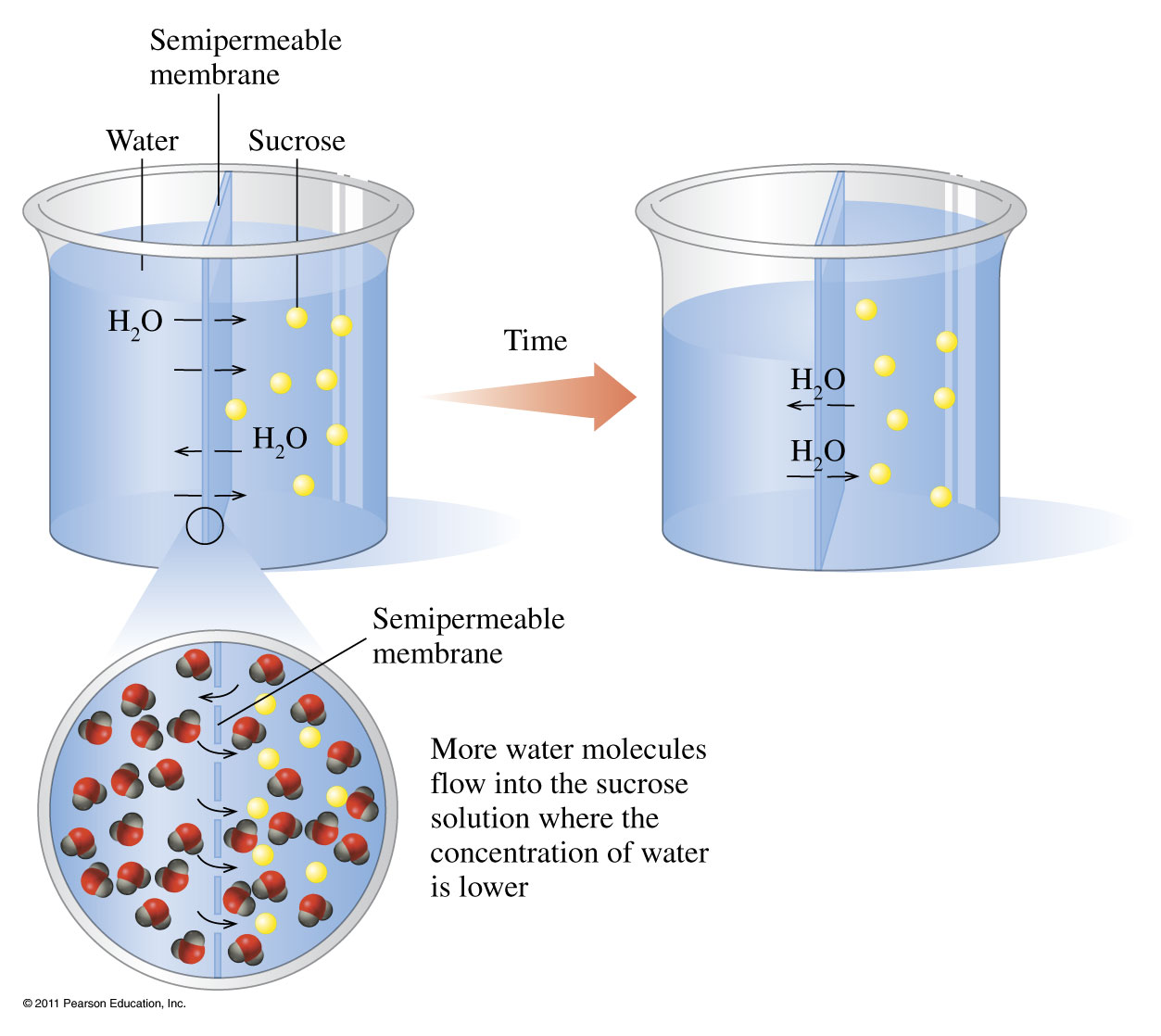 How does osmosis work?
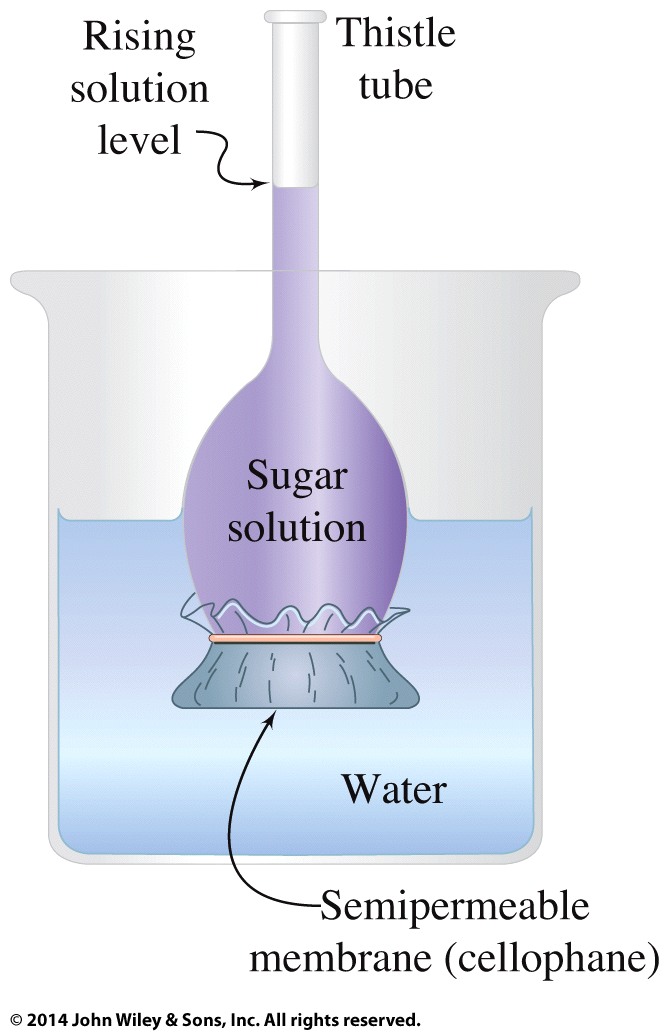 How does solution concentration affect red blood cells?
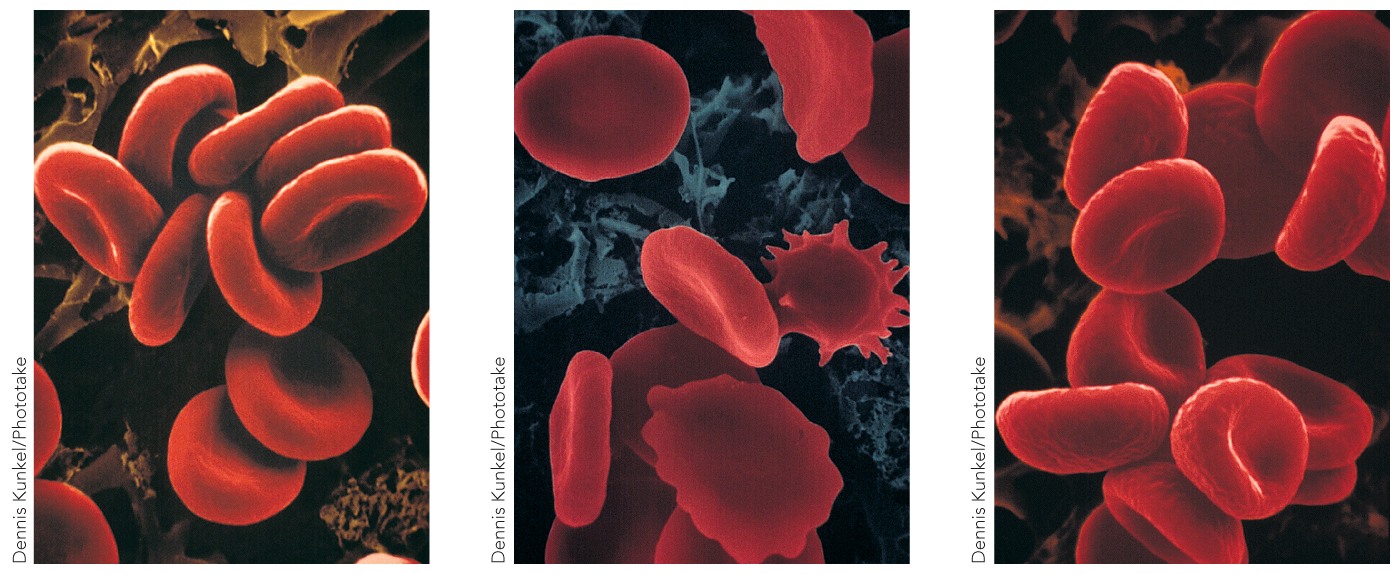 isotonic
hypertonic
hypotonic
A certain alloy is made by dissolving 5.31 g of copper and 4.03 g of zinc in 145 g of iron.  Calculate the percent of each component in the alloy.
How much water must be added to 500.0 mL of 0.200 M HCl to produce a 0.150 M solution? (Assume that the volumes are additive.)
Suppose 1.01 g of FeCl3 is placed in a 10.0 mL volumetric flask, water is added, the mixture is shaken to dissolve the solid, and then water is added to the calibration mark of the flask.  Calculate the molarity of each ion present in the solution.
When aqueous solutions of lead(II) ion are treated with potassium chromate solution, a bright yellow precipitate of lead(II) chomate, PbCrO4, forms.  How many grams lead chromate forms when a 1.00 g sample of Pb(NO3)2 is added to 25.0 mL of 1.00 M K2CrO4 solution?
Standard solutions of calcium ion used to test for water hardness are prepared by dissolving pure calcium carbonate, CaCO3, in dilute hydrochloric acid.  A 1.745 g sample of CaCO3 is placed in a 250.0 mL volumetric flask and dissolved in HCl.  Then the solution is diluted to the calibration mark of the volumetric flask.  Calculate the resulting molarity of calcium ion.
More problems
How many grams of calcium nitrate are required to make 500.0 mL of a 0.2221M calcium nitrate solution? Answer 18.22 g
What volume of a 6.217 M solution of copper(II) acetate is required to produce 2.177 mol of cupric acetate? Answer 0.3502 L
To what volume must 50.61 mL of 0.9466 M sodium phosphate be diluted to make a 0.3014 M solution of sodium phosphate? Answer 158.9 mL soln